Death claims: State ORP benefits
Retirement Benefits Training
Fiscal year 2024
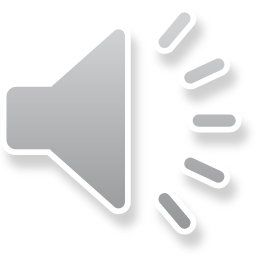 State ORP active member incidental death benefit
Payment equal to member’s annual earnable compensation.
Generally requires one year of earned service unless death results from job-related injury.
To be eligible, death cannot be more than 90 days after last earning compensation in regular pay status.
Must file claim with PEBA.
Members should log in to Member Access to update an active member incidental death benefit beneficiary or submit Form 1106 .
State ORP participants are not eligible for retiree incidental death benefits.
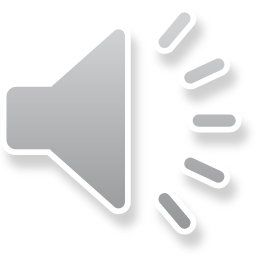 2
State ORP account balance
Account balance payable to beneficiary designated by participant with their selected State ORP service provider.
It’s important for State ORP participants to periodically review and update beneficiary designations on file with their selected service provider.
Active member incidental death benefit beneficiary designation on file with PEBA does not apply to a participant’s State ORP account balance.
Must report date of death to and file death claim with the deceased member’s State ORP service provider.
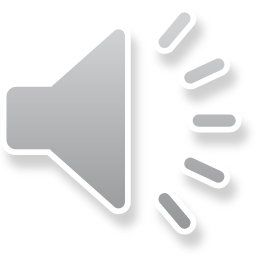 3
4